大阪・関西万博を契機とした「未来社会」の実現に向けて（大阪版万博アクションプラン）　概要
【令和５年６月改定版】
１．健康・医療
３．環境
４．スマートシティ、スタートアップ
２．モビリティ
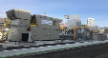 ■…万博開催（2025）に向けてめざす姿
□…万博後（2030）に向けてめざす姿
《凡例》
⑦ カーボンニュートラル   （最先端技術の開発・実用化）　
■最先端技術の実証・活用　
   ≪国への提案・要望≫
     ▶カーボンニュートラルに係るわが国の最先端技術の会場内外で
       の発信

□万博で活用した最先端技術の実用化
   ≪国への提案・要望≫
     ▷万博で発信した最先端技術の実用化や、世界を先導する新た
       な技術開発の促進


⑦ カーボンニュートラル
　　（事業者や府民の行動変容）　
■カーボンニュートラルに向けた
   行動変容の動機づけ　
   ≪国への提案・要望≫
     ▶カーボンニュートラルを体現する万博の開催

□脱炭素行動の定着
   ≪国への提案・要望≫
     ▷万博で実践した仕組みの定着や拡大により、府民・事業者の行
       動変容の加速化


⑧ 大阪ブルー・オーシャン・ビジョン
■「大阪ブルー・オーシャン・ビジョン」に向けた取組
　　みの発信　

□大阪湾に流入するプラごみ半減
□既存のプラスチック製品製造からの業種転換の
　 拡大
   ≪国への提案・要望≫
     ▷プラごみゼロ万博を実現し、ブルー・オーシャン・ビジョンの実
       現に向け、万博で活用した最先端技術の実用化や、新たな技術 
       開発の促進
① ライフサイエンス　
■大阪・関西の最先端の取組みを会場内外で発信
   ≪国への提案・要望≫
     ▶再生医療をはじめとする最先端の医療の姿を会場内外で効
      果的に発信

□再生医療の普及と産業化の進展
□再生医療の提供による国際貢献
   ≪国への提案・要望≫
     ▷万博で発信した最先端医療を国内外の患者に届けることで 
       世界に貢献。そのために不可欠な再生医療の産業化に必要
       な支援
③ 空飛ぶクルマ　
■会場内遊覧、会場とポートとの
   ２地点間運航を実現　
   ≪国への提案・要望≫
     ▶万博における商用運航の実現

□都心部中心を含む商用運航の拡大
   ≪国への提案・要望≫
     ▷万博で得たノウハウなどを定着・発展させ、更なる商用運航拡
       大に向けた支援


④ 自動運転　
■会場内及び会場アクセスでの
   自動運転（レベル４）の実現　
   ≪国への提案・要望≫
     ▶万博会場内および会場アクセスにおいて自動運転の実現

□自動運転の社会実装
   ≪国への提案・要望≫
     ▷万博で実現した自動運転での移動サービスの普及拡大


⑤ MaaS（マース）
■万博来訪者向けのMaaS構築　

□関西広域MaaSが拡大
   ≪国への提案・要望≫
     ▷関西広域でストレスフリーな移動サービスの提供


⑥ ゼロエミッションモビリティ
■会場アクセス等でのEV・FCバス/船の活用　

□府域の路線バスの５割をEV・FCバスへ(更新分）
□EV・FC船の実用化
   ≪国への提案・要望≫
     ▷ゼロエミッションモビリティの万博アクセス等での活用とその後
       の普及拡大
⑨ スマートシティ　
■スーパーシティを活用し、未来社会をいち早く
   実現
   ≪国への提案・要望≫
     ▶最先端サービスの活用による未来都市の実現

□デジタルサービスの広がりにより、便利で快適
   にいきいきと生活できる未来社会の実現
   ≪国への提案・要望≫
     ▷スーパーシティ構想の実現に向け、万博で活用した先端的
       サービスの府域展開やサービスの高度化
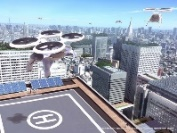 ▲水素発電
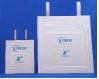 ◀全固体電池
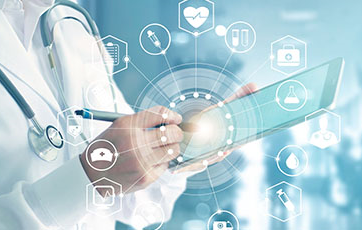 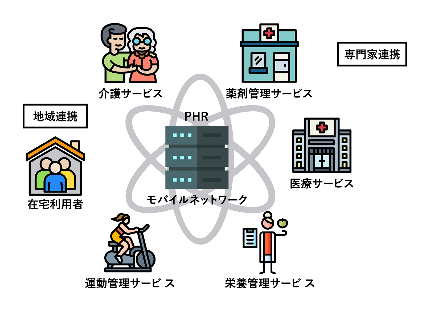 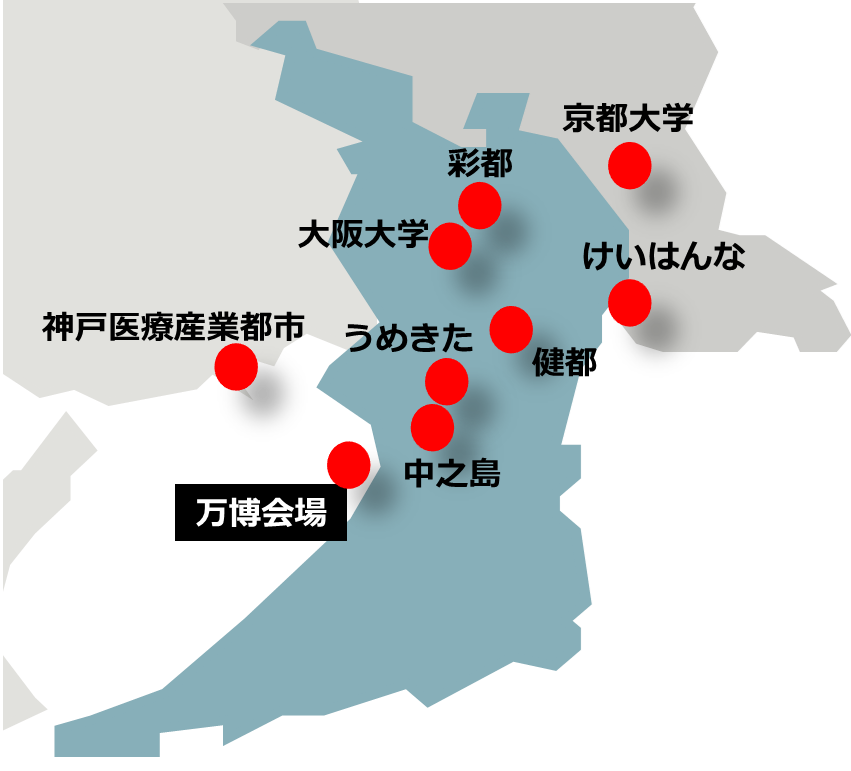 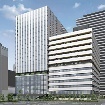 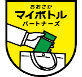 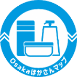 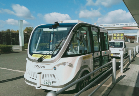 ・万博チケット
・混雑状況
⑩ スタートアップ　
■「Global Startup EXPO 2025」（仮）の開
   催により革新的な技術・サービスを世界に発信
   ≪国への提案・要望≫
     ▶スタートアップの創出・育成と万博での革新的な技術・サービ
      スの世界への発信

□世界トップレベルのスタートアップ集積拠点の
   実現
   ≪国への提案・要望≫
     ▷万博での取組みを継承し、世界トップレベルのスタートアップ
       集積拠点を実現するため、スタートアップの創出・育成を強力 
      に推進
・観光スポット
▲「未来医療国際拠点」イメージ
▲大阪・関西のライスサイエンス拠点等
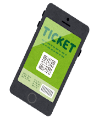 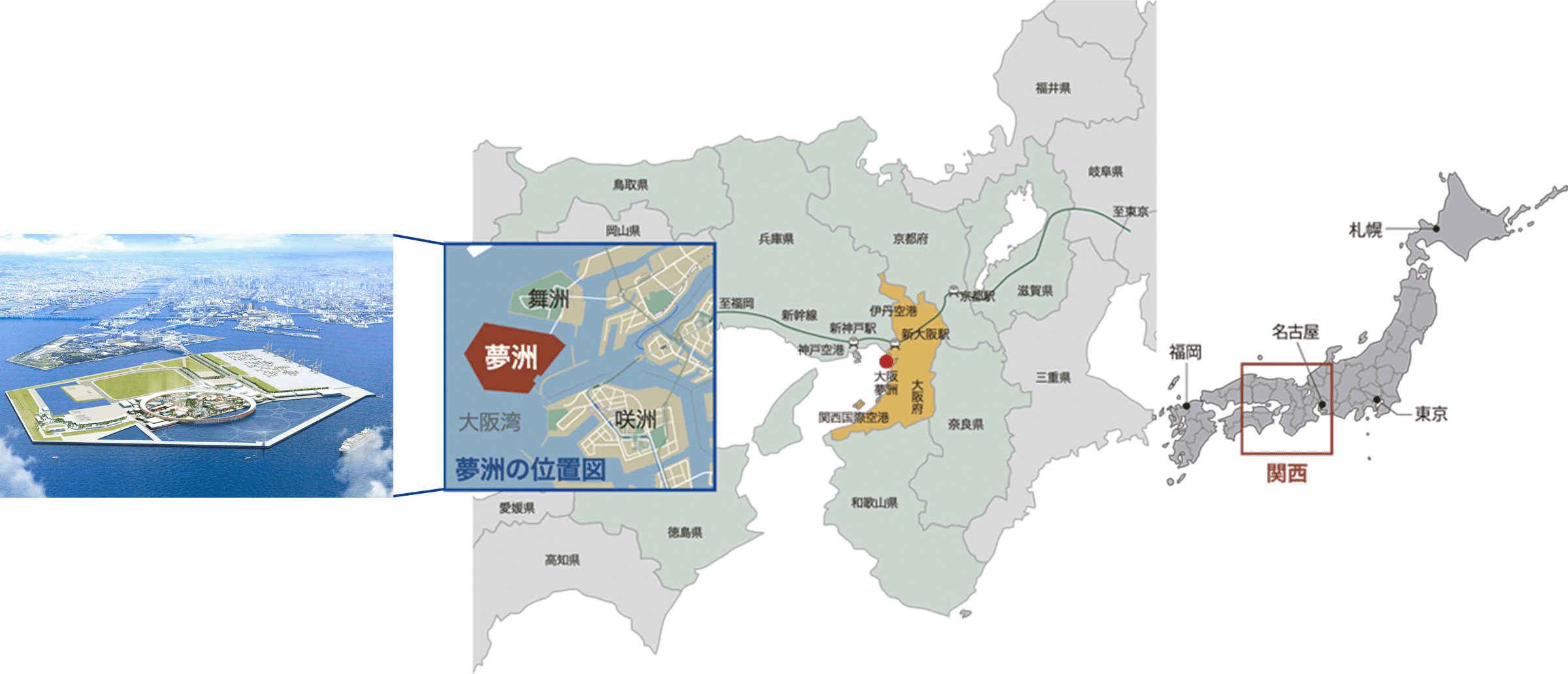 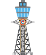 ② 次世代ヘルスケア　
■大阪ヘルスケアパビリオンで個人のPHRをもと
　 にパーソナライズされた健康プログラムを提案　 
□次世代ヘルスケアサービスの拡大による住民の
   健康増進
   ≪国への提案・要望≫
     ▷健康長寿社会の実現に向けた次世代ヘルスケアサービスの創
       出の促進
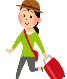 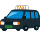 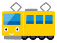 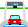 ・交通情報
・道路情報
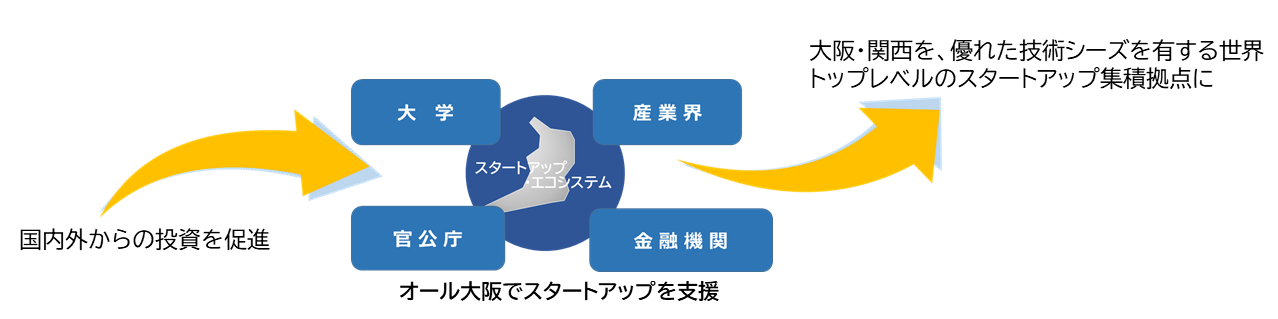 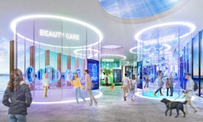 ▲ミライのヘルスケア体験
(出典)大阪パビリオン出展基本計画案
５．観光・文化、おもてなし
⑬ 空港運用の強化 　
■国内外からの来訪者の万全な受け入れ体制

□更なる来訪者増に向けた受入体制の強化
⑫ 移動の利便性（UDタクシーの普及拡大）　
■２０２４年までにUDタクシー導入25％を実現

□UDタクシーの更なる拡大
⑫ 移動の利便性（水上交通ネットワーク構築）　
■万博会場を起点とした水上交通ネットワークの
   構築

□大阪と関西・西日本エリアとの水上交通ネット
   ワーク形成
⑪ 多様な都市魅力の創出・発信　
■万博来訪者の大阪・関西、日本各地への周遊・
   滞在を促進

□訪日外客数6,000万人の目標達成に向け、大
   阪・関西が牽引
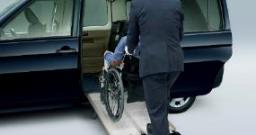 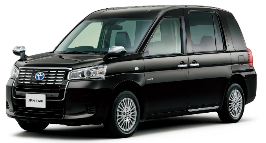 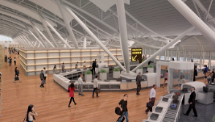 ◀KIX 保安検査場等のイメージ
（出典）関西エアポートHP
（出典） トヨタジャパンタクシーHP